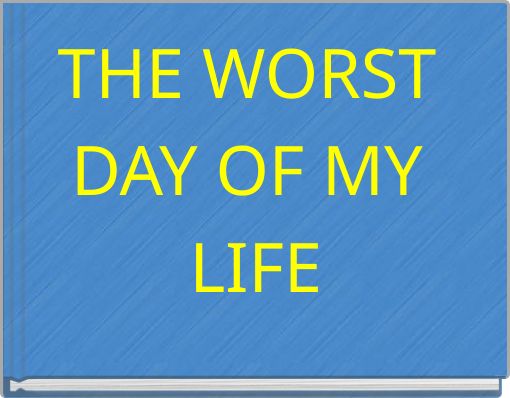 The Worst Day Of My Life
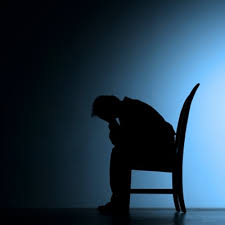 Suffering is a part of the human experience!
When did man’s suffering begin?
Man’s fall in the garden.
Cain killed Abel.
And the LORD regretted that he had made man on the earth, and it grieved him to his heart. Gen. 6:6
The Worst Day Of My Life
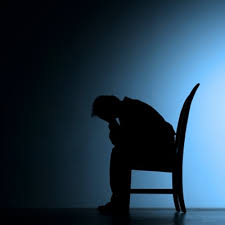 Job 14:1
Grief Is Not Selfish.
Sorrow Is Not Wrong.
Grieving & Mourning
Confusion & Anger
Our challenge is to sorrow, but not despair.
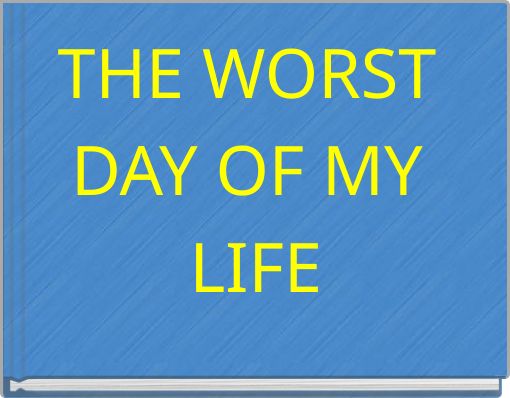 October 26, 2005
The Worst Day Of My Life
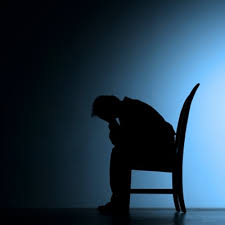 WHY?
Perplexed, Disturbed, Troubled, & Confused.
WE must turn to faith!
We must seek God’s consolation!
We must seek God’s compassion!
We stand with troubled hearts & minds & ask “WHY”?
And he said, “Naked I came from my mother's womb, and naked shall I return. The LORD gave, and the LORD has taken away; blessed be the name of the LORD.”
In all this Job did not sin or charge God with wrong. Job 1:21-22
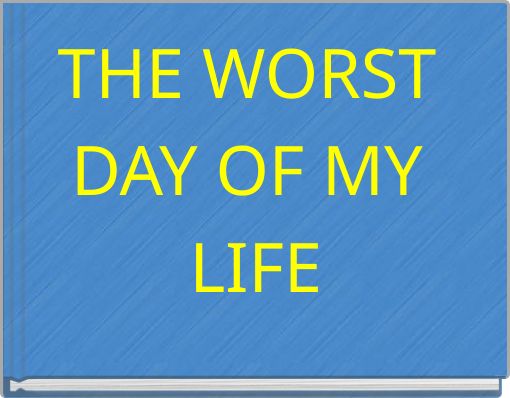 JOB
Job did not sin with his lips & continued to reach out to God!
He didn’t forfeit his faith in God!
35 of the 42 chapters record his struggle to make sense out of his suffering.
Between chapters 38-41 God ask Job 77 ?’s.
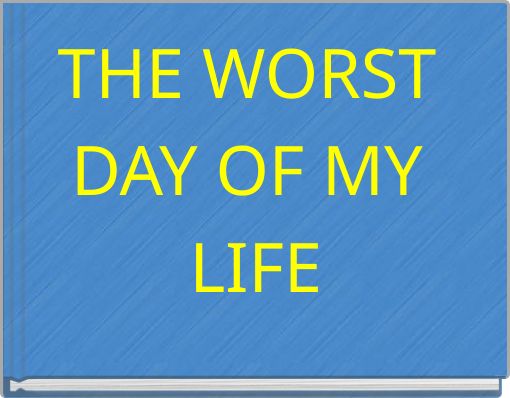 JOB
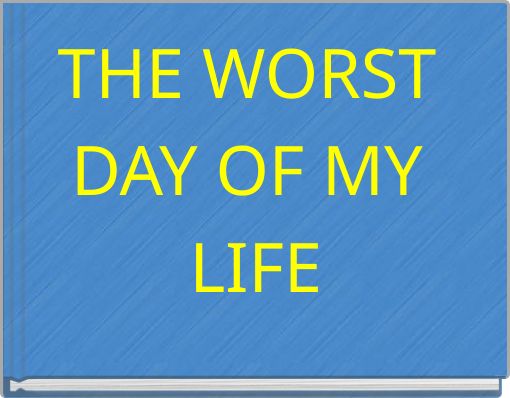 “Behold, I am of small account; what shall I answer you? I lay my hand on my mouth. I have spoken once, and I will not answer; twice, but I will proceed no further.” Job 40:4-5
JOB
The Worst Day Of My Life
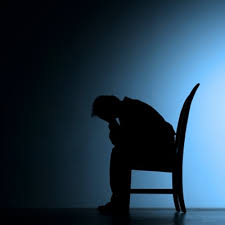 WHY?
“I believe that I shall look upon the goodness of the LORD in the land of the living! Wait for the LORD; be strong and let your heart take courage; wait for the LORD! Psalm 27:13-14
The Worst Day Of My Life
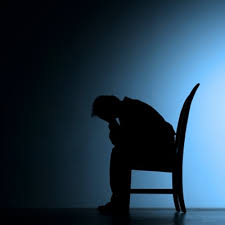 WHY?
There will never be a time in this life that we can’t turn to God for comfort!
God is steadfast & present in our life.
The end of the matter; all has been heard. Fear God and keep his commandments, for this is the whole duty of man. Eccl. 12:13
JOB 42:10-17